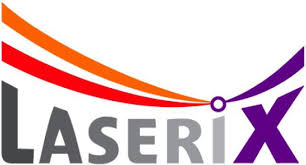 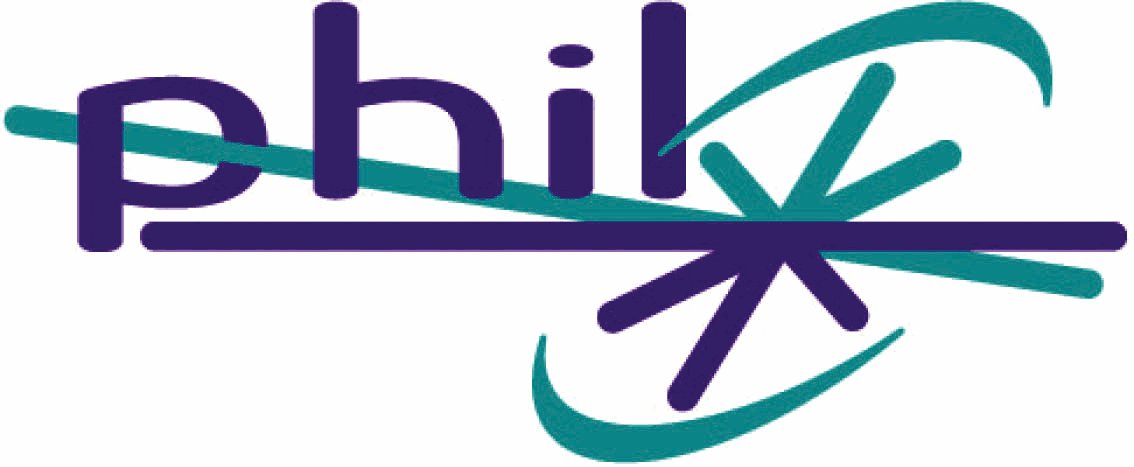 Phil LaseriX Heterodyne Synchronisation 
For Drum & Esculap Projects
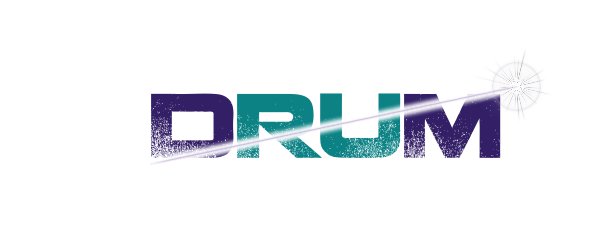 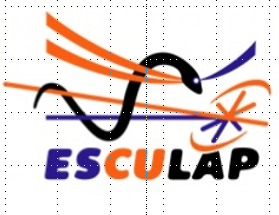 1
Phil-LaseriX Heterodyne Synchronisation
9/19/2018
Introduction: What’s an RF electron GUN (a very very fast overview)
RF field @ Z=0 on the cathode
Laser Pulse
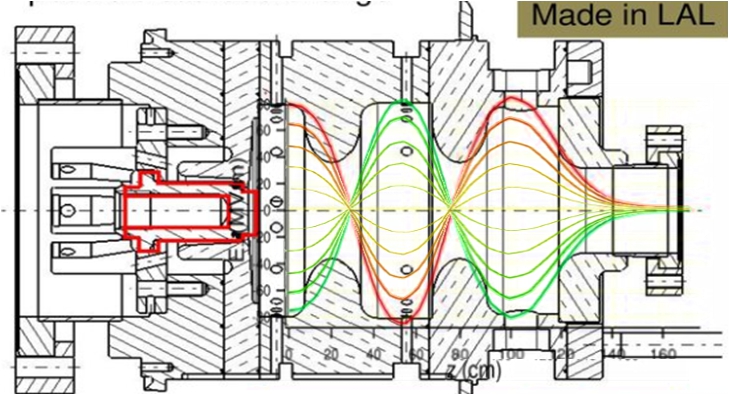 RF field
(AU)
0°
180°
Time
phase
Laser Pulse
0°
Laser Pulse
Gun RF phase (°)
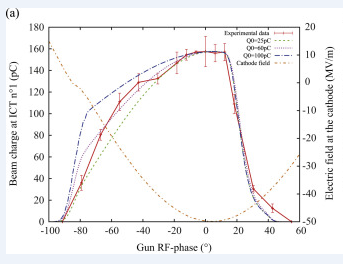 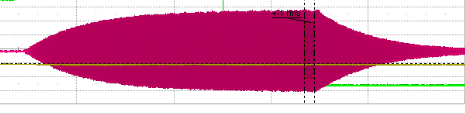 RF power in the GUN (5Hz repetition rate)
The relative phase between Laser Pulse and RF in the Gun must be @ a chosen fixed point to extract electrons from the cathode.
9/19/2018
Phil-LaseriX Heterodyne Synchronisation
2
As a reference we measured the jitter on the PHIL machine with his own laser
Pilote PHIL
Quartz PHIL
75MHz
ϕ
Amplifier
Divider
PLL *40
RF power Amplifier
3GHz MWatt RF (5Hz)
RF GUN
Cavity RF
Cathode
PHIL experiment with his own laser : The laser oscillator is locked in phase with the Phil Quartz wich also provide the 3GHz.
CH2
75MHz ref
Laser pulse 50µJ (5Hz)
Oscilator
Laser
Ampli
laser
CH3
Phil Laser
Fast photodiode
CH2
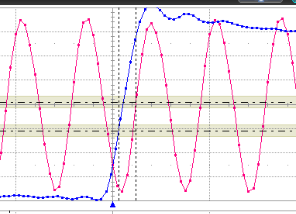 CH3
PHIL
Timing generator   (5Hz)
100s jitter delay 1.1ps  RMS 
with
1100fs displayed on Laser phase
loop control software
Oscilloscope 6GHz  40GS/s
9/19/2018
Phil-LaseriX Heterodyne Synchronisation
3
Requirement for ESCULAP & DRUM experiments

The goal of those experiments is to create and study sub-picosecond electron bunch dynamic and to develop Laser Plasma Wakefield Accelerator. 

That’s require a high stability electron beam (Energy charge..). The first parameter is the phase stability between the Radio Frequency Field in the RF gun and the Laser pulse which creates the electron beam.
The requirement for ESCULAP & DRUM experiments is around 1degree 3GHz rms (equivalent to 1ps rms).

What is usually done to achieve a such stability is to use One reference RF source and to phase lock all the other oscillators to the Quartz. (PHIL example) That synchronizes directly the laser pulse to the 3GHz RF signal.

As LaseriX oscillator was not designed  to be externally phase locked, we unsuccessfully tried to use LaseriX oscillator as the PHIL reference in place of the Quartz. 

To run the two asynchronous machines in the same time, we have developed a method the Heterodyne Synchronization.
9/19/2018
Phil-LaseriX Heterodyne Synchronisation
4
Heterodyne principle:
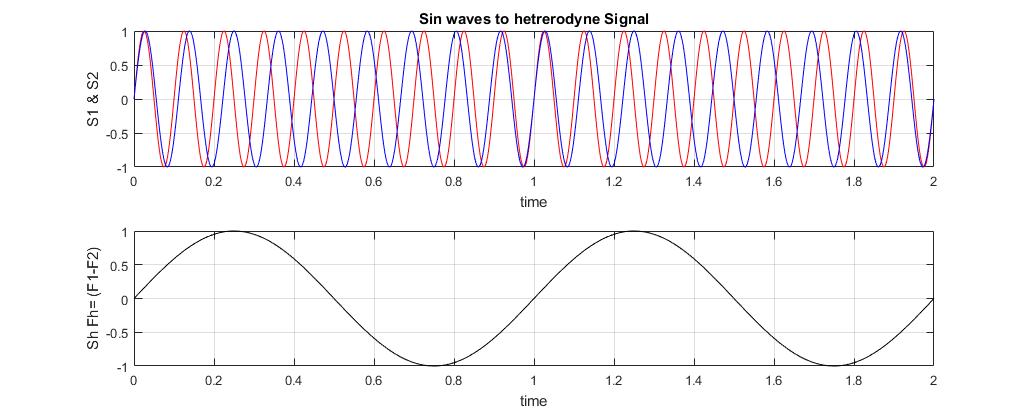 To create the Heterodyne signal we « just » have to multiply the two input signals:
And to filter high frequency signal with a  Low Pass Filter:
Example S1 = sin(2π*10*t) S2 = sin(2π*9*t)
The heterodyne signal gives the relative phase between the two inputs signals in function of the time. If a chosen amplitude (ie. 0 crossing) is detected, the detection time solve the equation.
Theses equations give the dependency for the time/phase detection accuracy versus:
- amplitude noise 
- time noise detection.
Conclusion: 
- To reduce noise dependency, the Input signal frequency (f0) and the amplitude  (AB) of the heterodyne signal must be higher as possible.
Time/Phase relation is transposed from input signals to heterodyne signal: 
360° phase shift between V1 &V2 input signals correspond to 360° for heterodyne signal.
9/19/2018
5
Phil-LaseriX Heterodyne Synchronisation
Pilote PHIL
PHIL – LaseriX  Heterodyne synchronization global scheme
Amplifier
Divider
switch
Quartz PHIL
75MHz
ϕ
PLL *40
RF GUN
3GHz 5Hz MWatt RF
FG
δF=4KHz
RF power Amplifier
Cavity RF
Cathode
Laser/RF Phase shifter
5HZ
PLL *40
Timing PHIL
Low & High 
pass filter
1KHz to 5KHz
Comparator
Masterclock
Ext Clock
Fm
Hétérodyne Synchro
75MHz
Timing 
LaseriX
3GHz
Ext Clock
10HZ
FOL
δF 4KHz
LaseriX must be triggered @ 10Hz repetition rate
PHIL is triggered @ 5 Hz repetition rate
10HZ
Oscilator
LaseriX
Ampli
laser
20HZ
10HZ 100fs 80µJ  UV laser Pulse
5HZ
Hétérodyne Synchronisation

Mixing the frequency allows to reduce time sensitivity

    1°3GHz   1.09ps
    1°4KHz  =  694ns
Hétérodyne Synchronisation

 Freq Quartz phil : FQ =74 963 950 Hz
 Freq Gun: FG =40* FQ  = 2998.55MHz
 Freq synchro: Fm =(40* FOL  )+ 4KHz
 Freq osc Laser: FOL = FQ  + 4KHz/40
δF=4KHz = FG - Fm 

FOL is frequency locked using δF as reference
 δF triggers Phil and LaseriX timings at 5Hz and 10Hz when FG et Fm are at the same phase.
Femto sec pulse
Frequency meter
PC
Phase control
LaseriX
Electronic scheme for heterodyne frequency generation and the low frequency timing
Heterodyne Frequency
4KHz to frequency control of the laser oscillator
From LaseriX oscillator
heterodyne frequency generation
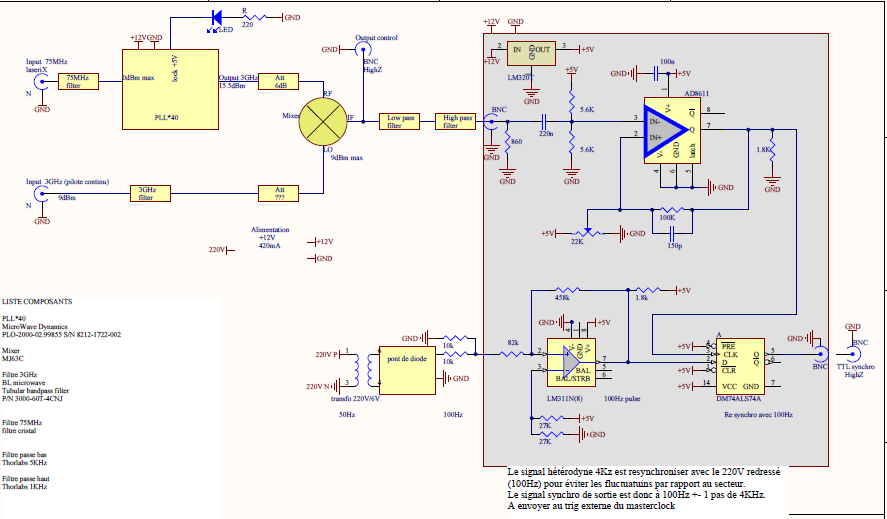 From 3GHz PHIL pilote
100Hz
To masterclock
50Hz line synchronization
9/19/2018
Phil-LaseriX Heterodyne Synchronisation
7
PHIL High Power RF requirement & Synchronization electronic performance
The synchronization signal must be re-synchronized with de 50Hz line due to the sensitivity of the RF power generation to 50Hz line phase.

The frequency error of the repetition rate for LaseriX is about  2.5%.  (under specification)
Heterodyne Signa l (4Kz)
T=205µs
Line 100Hz
T=10ms
Re synsynchronized
T=10ms +- 250µs
Electronics Jitter measurement: 
From the output of the mixer (4KHz) to the timing generator (10Hz) (Masterclock)  
 
469ns rms @ 4KHz correspond à 0.6° @ 3GHz.

That’s below the requirement of 1° @ 3GHz.
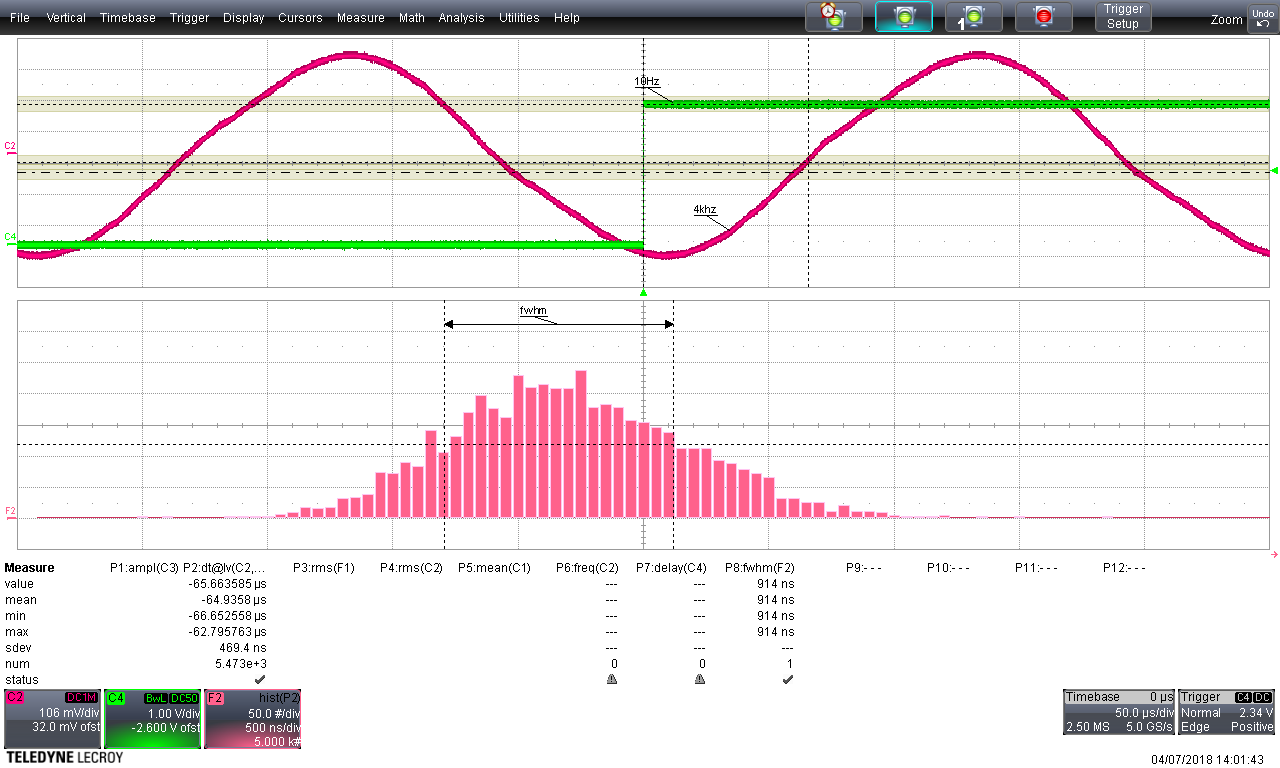 9/19/2018
Phil-LaseriX Heterodyne Synchronisation
8
Phil laseriX global jitter between 3GHz RF and Laser Pulse @10Hz
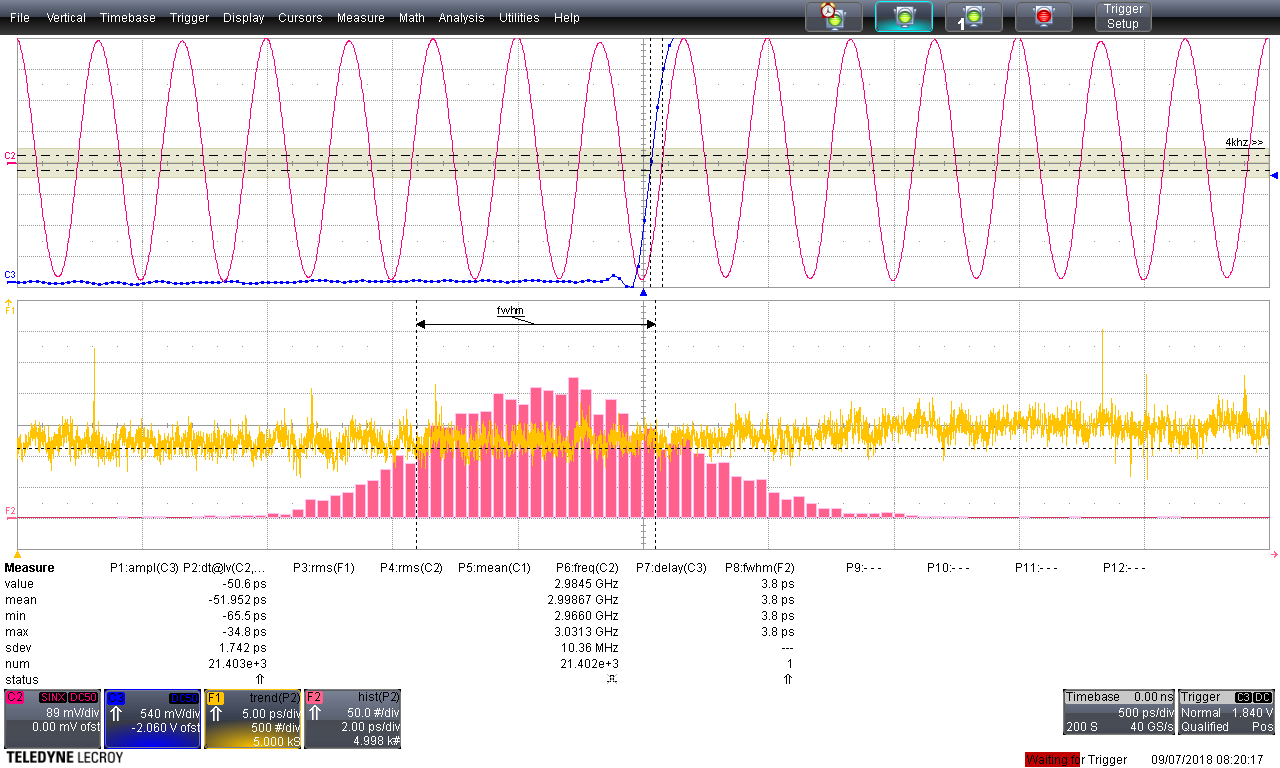 Phil LaseriX Jitter (15mn): 3.8ps FWHM (1.7ps RMS)
 The 1.7ps RMS are partly due to the photodiode limitation measurement (rise time of the photodiode 160ps).
9/19/2018
Phil-LaseriX Heterodyne Synchronisation
9
Phil laseriX global jitter between 3GHz RF and Laser Pulse @10Hz
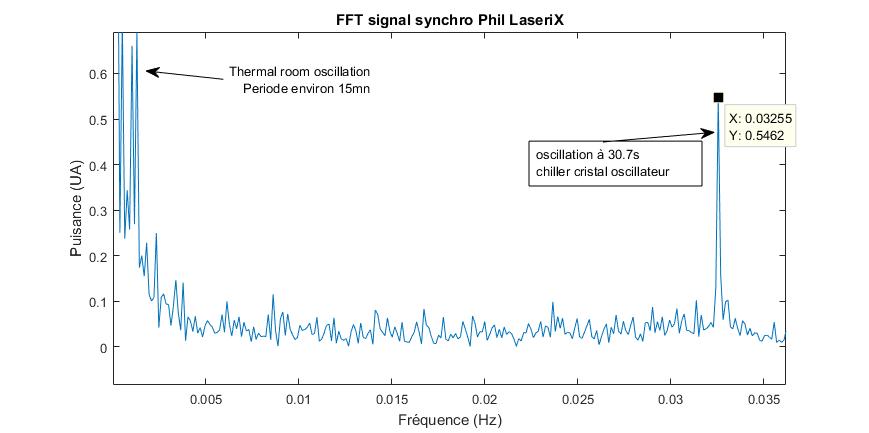 ZOOM
Residual  noise’s source assumption: 

Thermal noise :

Laser Room temperature regulation (T~15mn)
Chiller cristal oscillator (T~30s)
PHIL machine room temp (T~Hours)
9/19/2018
Phil-LaseriX Heterodyne Synchronisation
10
Pilote PHIL
PHIL – LaseriX  Heterodyne synchronisation & phase loop scheme
Amplifier
Divider
Switch
Quartz PHIL
75MHz
ϕ
PLL *40
RF GUN
3GHz 5Hz MWatt RF
FG
δF=4KHz
RF power Amplifier
Cavity RF
Cathode
Phase error correction
5HZ
PLL *40
Timing PHIL
Low & High 
pass filter
1KHz to 5KHz
Comparator
Masterclock
Ext Clock
Ext Clock
Fm
RF/Laser phase setting
PC
Labview
Phase loop
Hétérodyne Synchro
Optical delay line
Phase error
75MHz
40ps rise time
Photodiode
3GHz
Bandpass filter
Timing 
LaseriX
3GHz
Ext Clock
Wavecatcher
10HZ
FOL
δF 4KHz
Phase loop System
10HZ
Oscilator
LaseriX
Ampli
laser
20HZ
10HZ 100fs 80µJ  UV laser Pulse
5HZ
Hétérodyne Synchronisation

 Freq Quartz phil : FQ =74 963 950 Hz
 Freq Gun: FG =40* FQ  = 2998.55MHz
 Freq synchro: Fm =(40* FOL  )+ 4KHz
 Freq osc Laser: FOL = FQ  + 4KHz/40
δF=4KHz = FG - Fm 

FOL is frequency locked using δF as reference
 δF triggers Phil and LaseriX timings at 5Hz and 10Hz when FG et Fm are at the same phase.
Phase loop System

Phase error is measured comparing the laser pulse (3GHz filtered) with the 3GHz signal from the gun loop
The phase error(5Hz repetition time) is acquired by a wavecatcher.
a labview software processes the signal
The phase shifter of pilote PHIL is driven to keep  the phase error  null
 The optical delay line (off the loop) stalls the RF/laser phase in the gun.
Femto sec pulse
Frequency meter
PC
Phase error correction
LaseriX
Laser fast diode signal filtered by a 3Ghz bandwidth filter
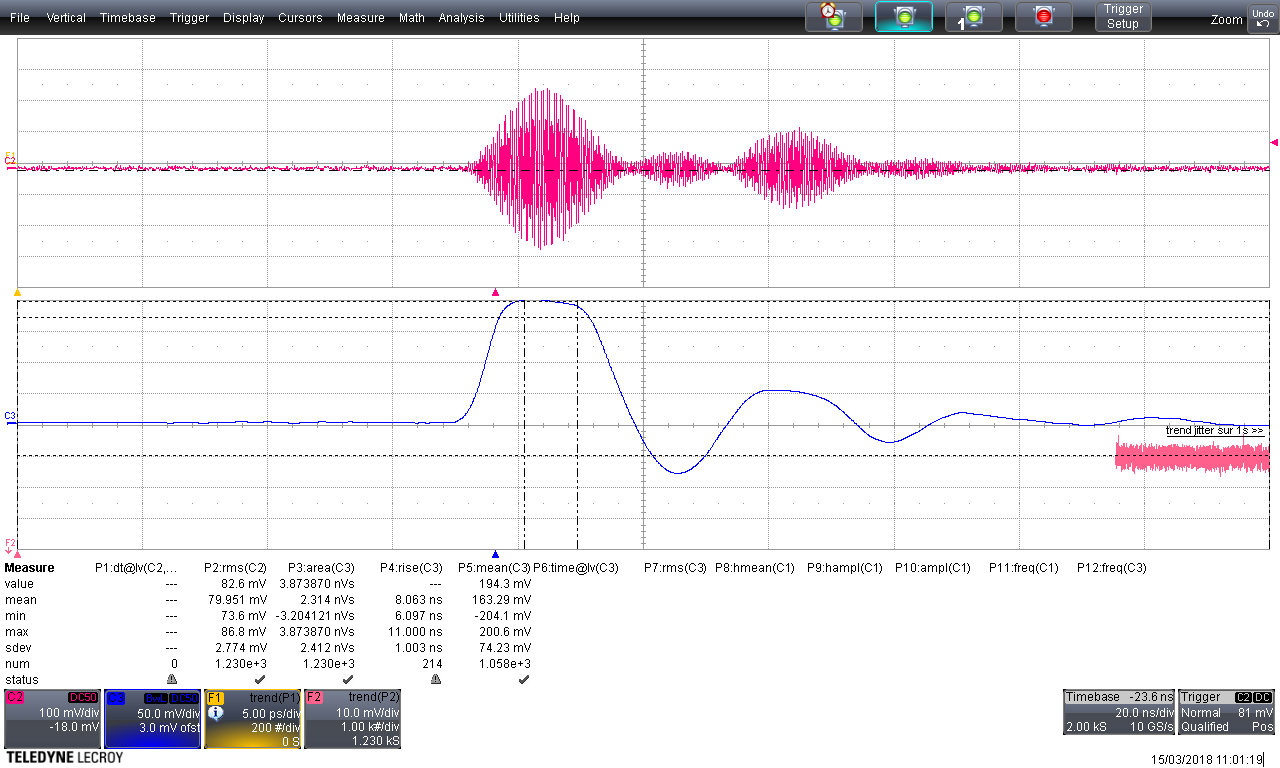 Output of the mixer for 3 phases
 between 3GHz RF (3µs length) and LaseriX pulse
-90°
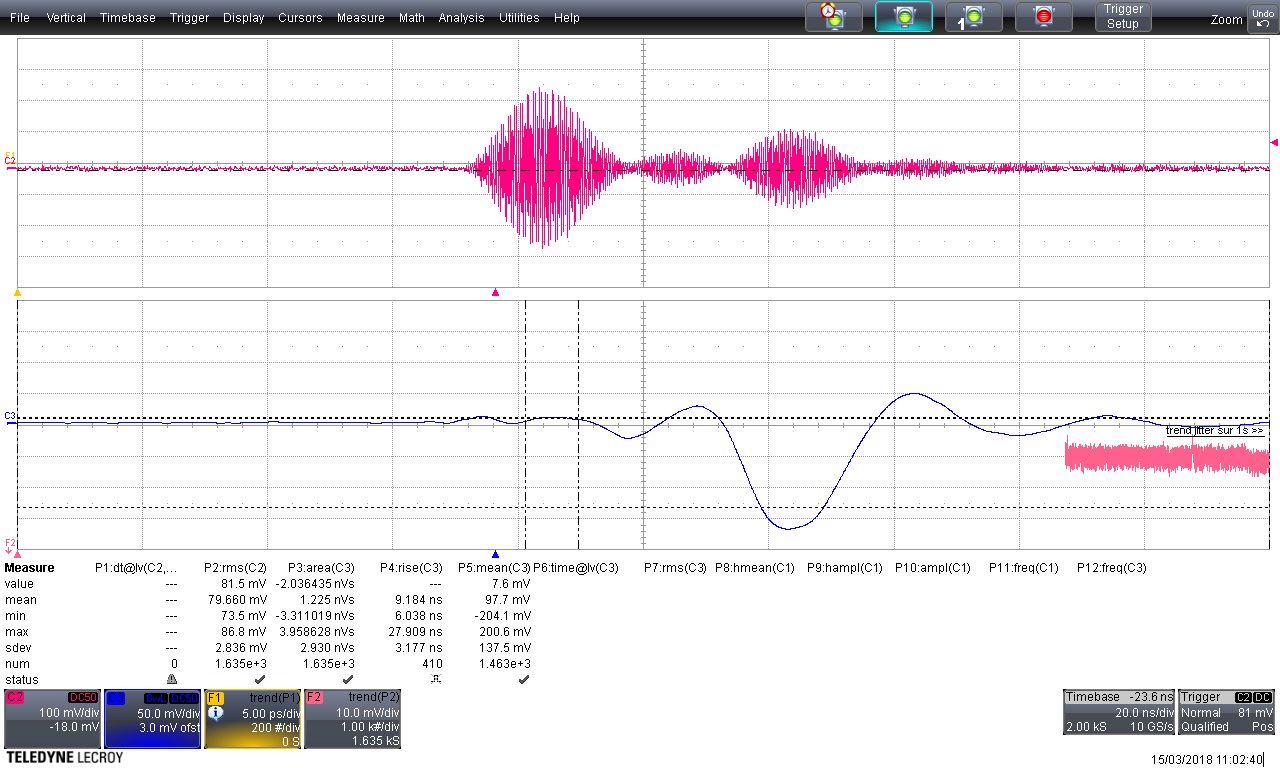 0°
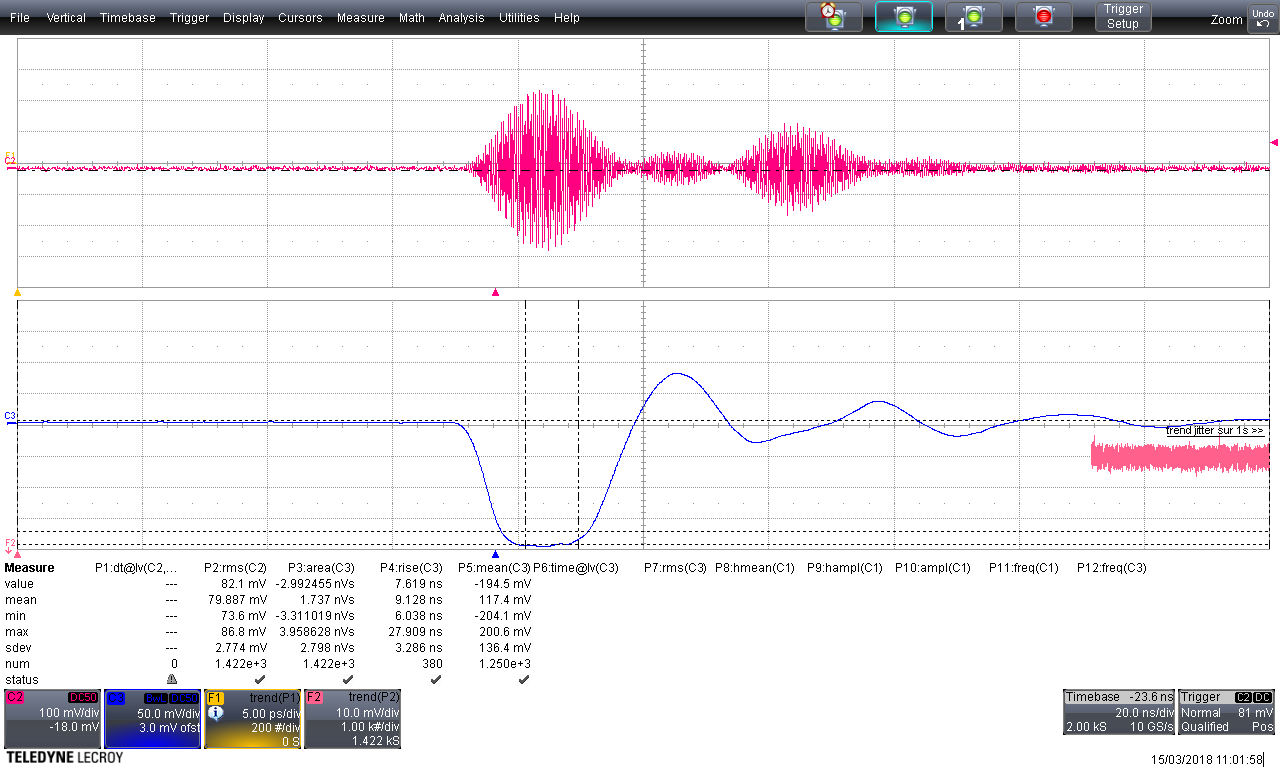 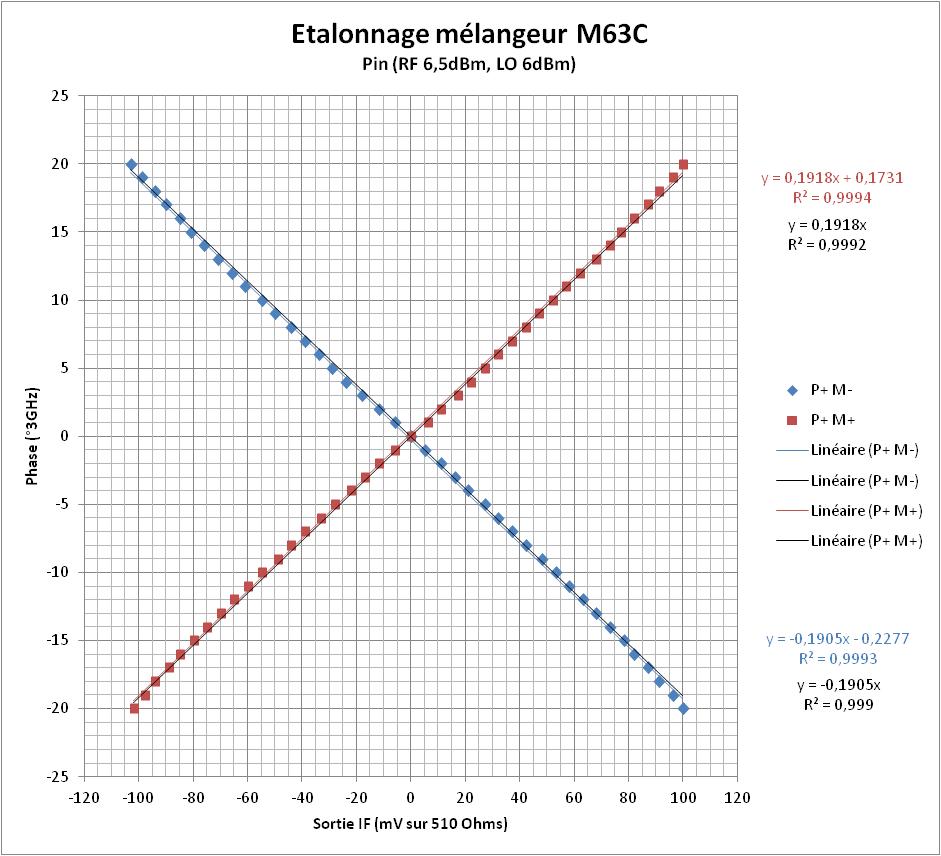 +90°
Sampling time
Max 5ns
Output mixer linearity versus Input signals relative phase  (we assume that linearity is granted beween -20° to20°)
Output value of the mixer must be trigger with a ns time resolution. 
We use a wavecatcher to acquire the value
9/19/2018
Phil-LaseriX Heterodyne Synchronisation
12
Phase loop acquisition scheme
Photodiode
synchro
40ps rise time
Photodiode
amplifier
ZHL42
+30dB
10V crete
-21dBm
9dBm
3GHz
Bandpass filter
Laser
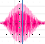 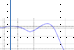 PCLabview
Phase loop
Wavecatcher
3V crete
140ps rise time
Photodiode
RF
Oscillo
40GS/s
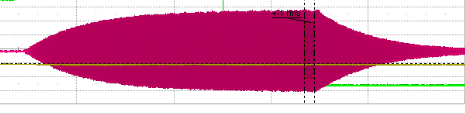 IF
CH2
Mixer M63C
usb
CH1
LO
CH0
3dBm
Coupler (10db)
11dBm
Pilote PA
5Hz
13dBm
RF
P Gun-loop
5Hz
MAX  1Volt
Attenuator
Timing PHIL
Laser 5Hz
Due to 14ns jitter between laser pulse and Phil timing (counting frequency 75MHz), the wavecatcher must be triggered  with a coincidence between a photodiode (10Hz repetition rate) and the Phil timing (5Hz)
9/19/2018
Phil-LaseriX Heterodyne Synchronisation
13
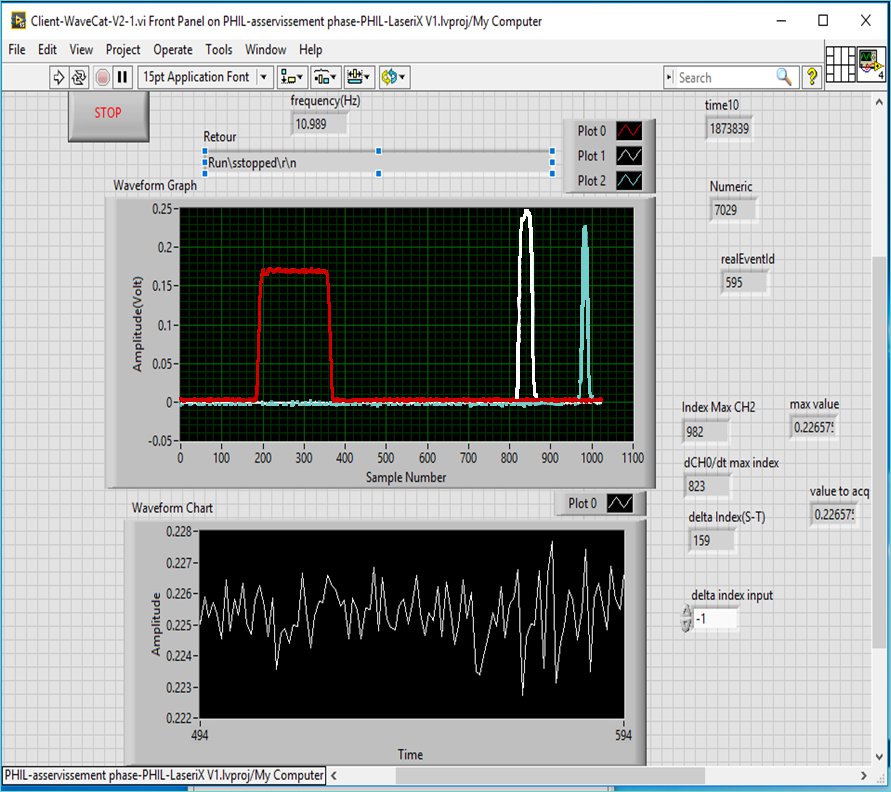 Acquisition system:

Wavecatcher board
driven toward a python server
Read with a Labview client 

The Labview software computes the phase correction to send via Phil network and Panorama slowcontrol to a phase shifter in the pilote
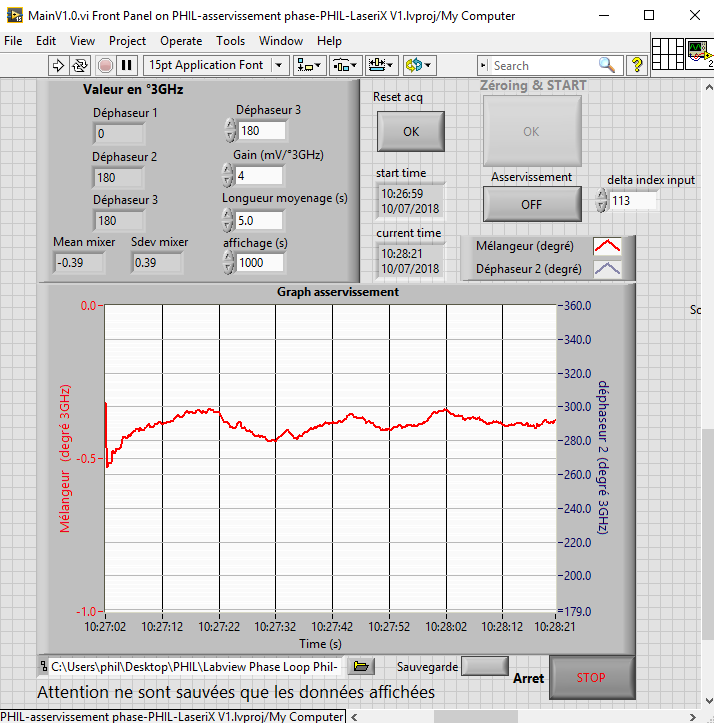 Labview H.M.I.  
Red => 5HZ PHIL timing
White=> 10Hz synchronization diode
Blue => mixer output 5Hz
Labview H.M.I.  
Mixer voltage output value(5s averaged) sampled à 5Hz converted in 3GHz degree
9/19/2018
Phil-LaseriX Heterodyne Synchronisation
14
Results for the phaseloop feedback (5Hz repetition rate, 1200s  )
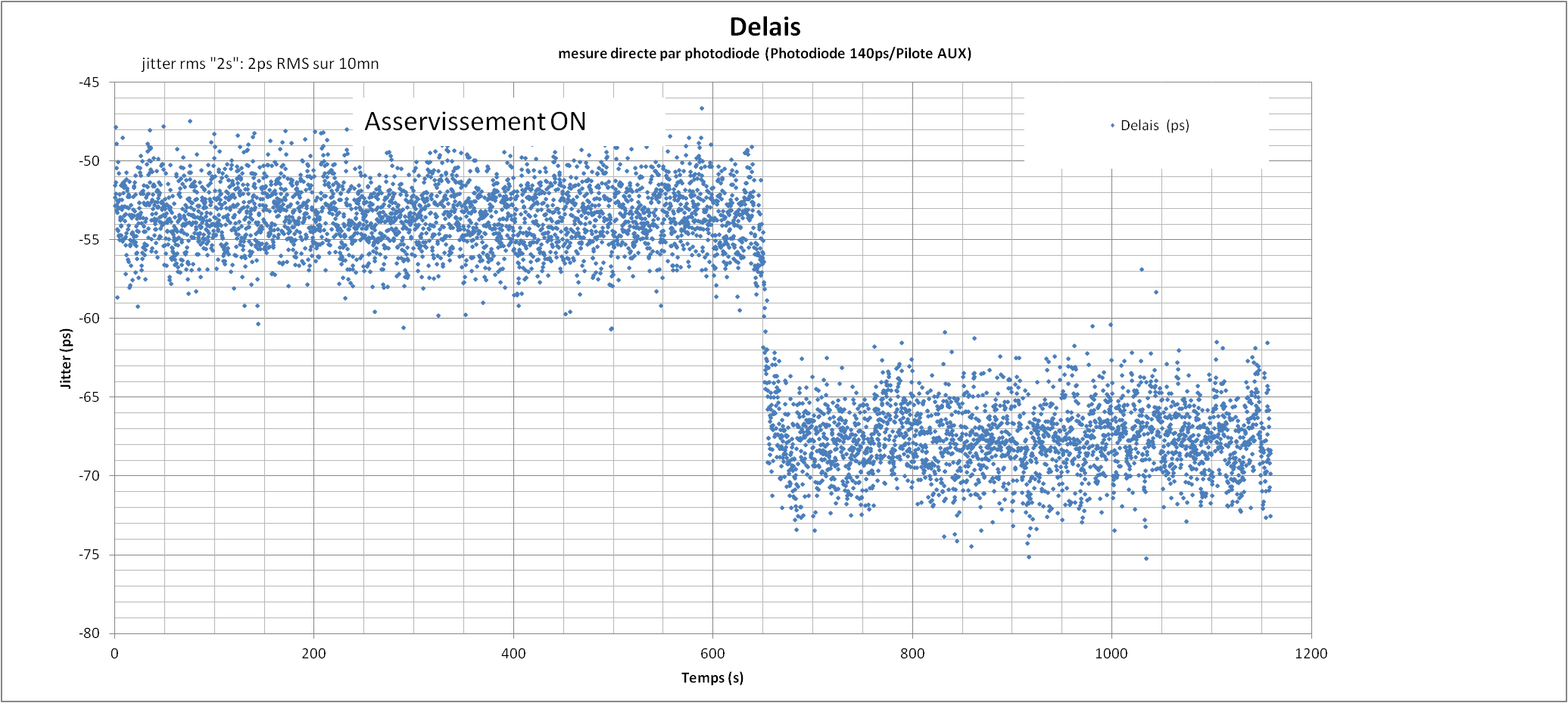 Direct Jitter measurement 
Laser pulse / 3GHz RF
Phase measurement from the mixer
Phase correction to Pilote phase shifter
Beam Video on Yag4
measuring baricenter beam position
9/19/2018
Phil-LaseriX Heterodyne Synchronisation
15
Vidéos:  Beam position after dipole on YAG4
Phase experimental result from Christelle & Harsh:

From scans  Beam Energy / Phase :

They extract a better than 1ps RMS phase stability value
Futur:

 electonic integration
 software developpement

 Hopes : 
better reproductivity
user friendly interface for operator
9/19/2018
Phil-LaseriX Heterodyne Synchronisation
16
THE END
9/19/2018
Phil-LaseriX Heterodyne Synchronisation
17
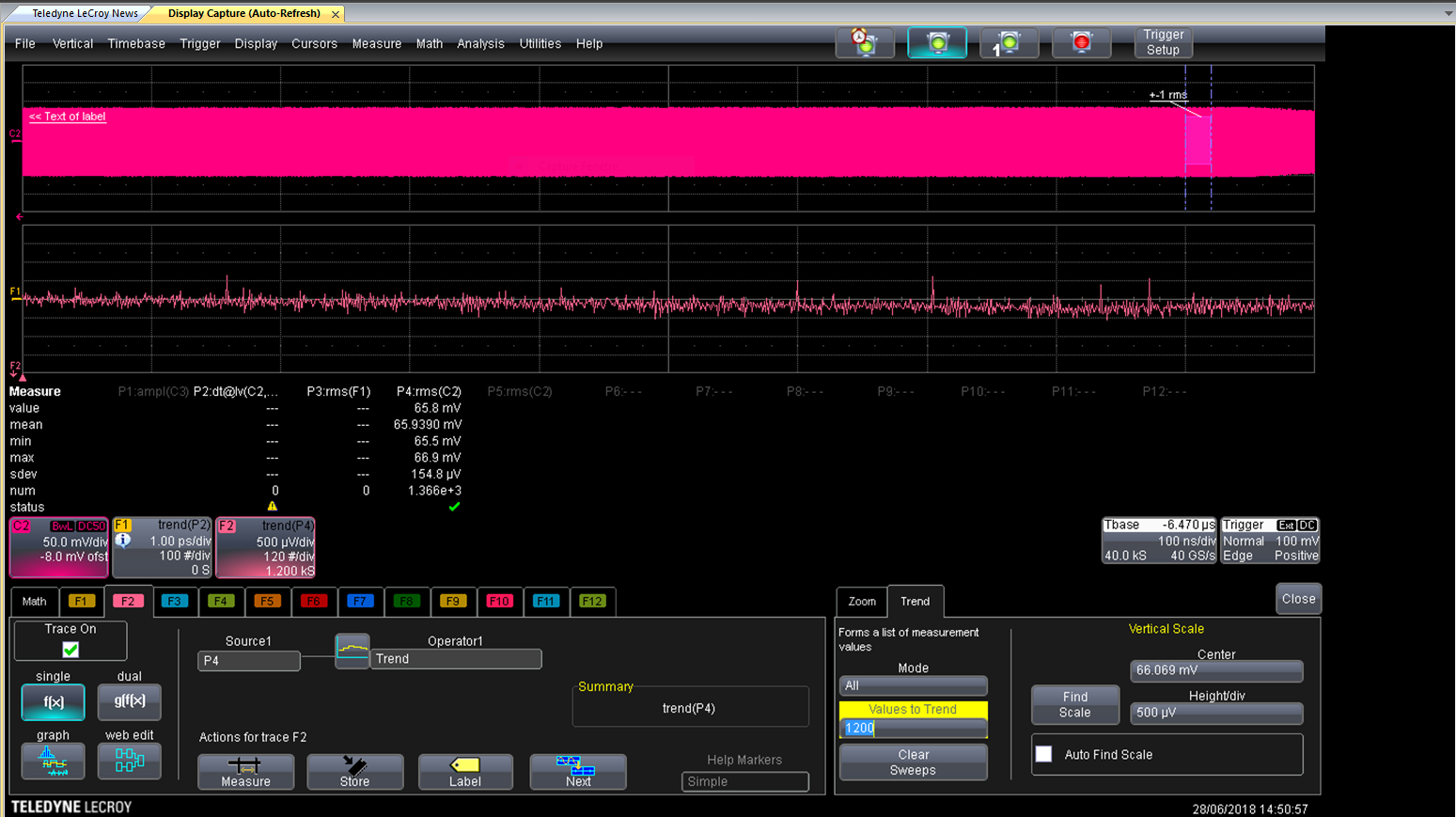 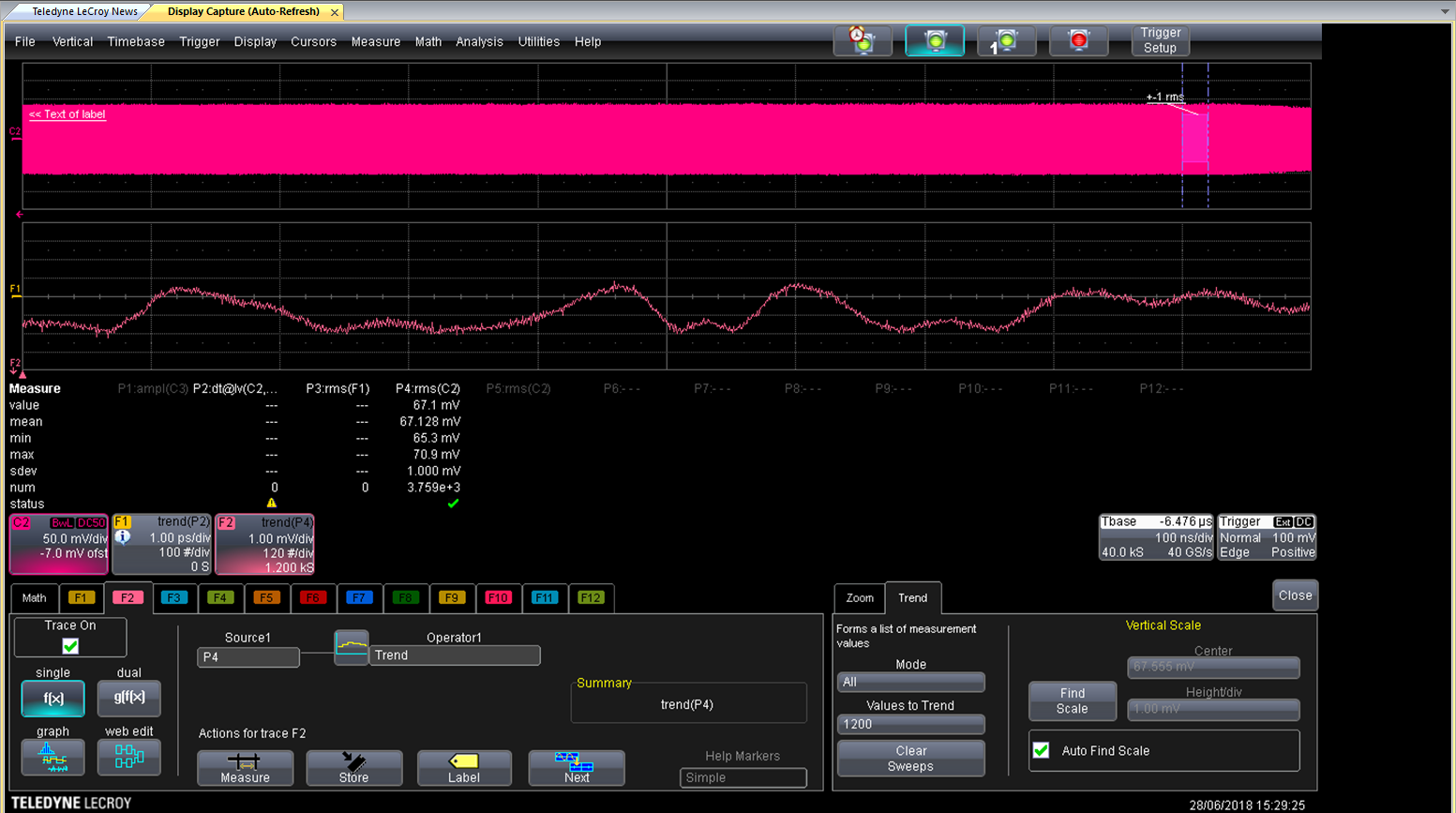 Timing synchro interne mesure PIC
Timing synchro Externe mesure PIC
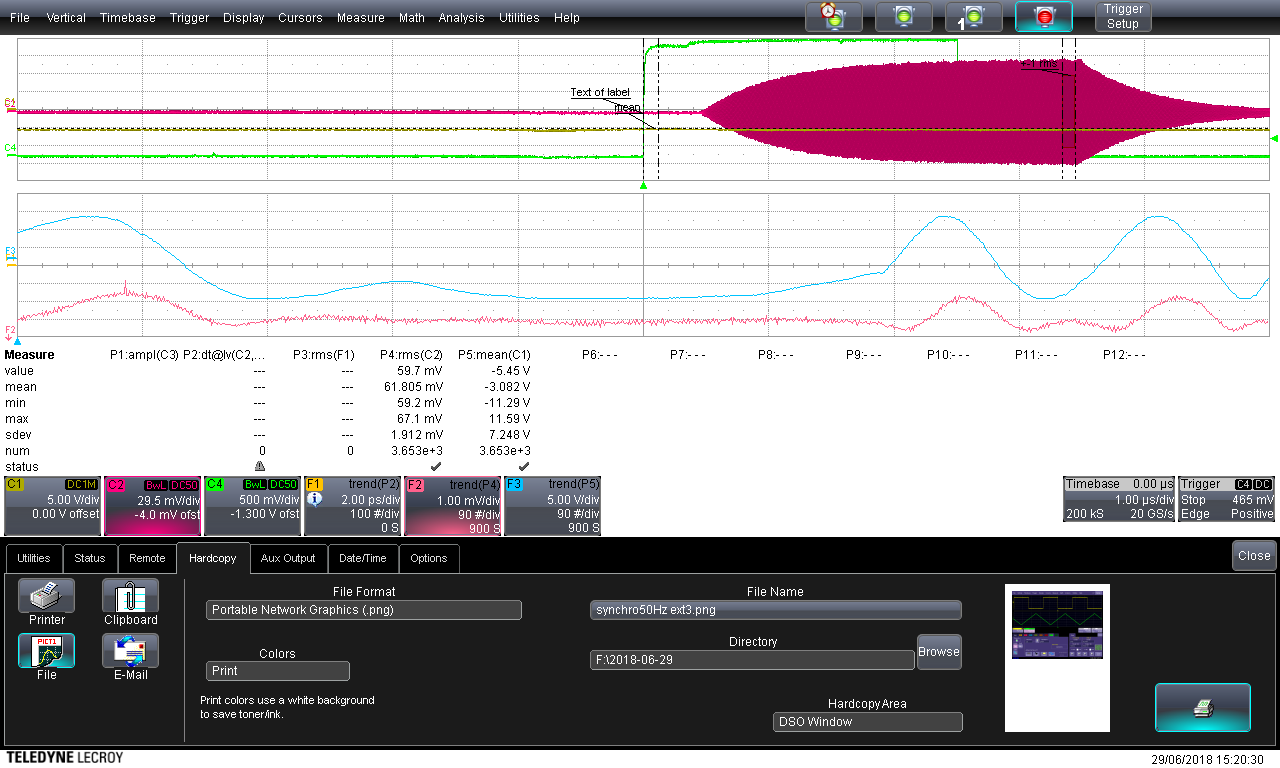 L’oscilloscope est synchronisé sur le 5Hz de PHIL,
Le trend bleu est la mesure de l’amplitude du 50Hz secteur au moment du tir.
Le trend rouge est la mesure de l’amplitude du P boucle au moment du tir.

On observe une corrélation forte entre les deux trends
Timing synchro Externe mesure Pboucle cavité
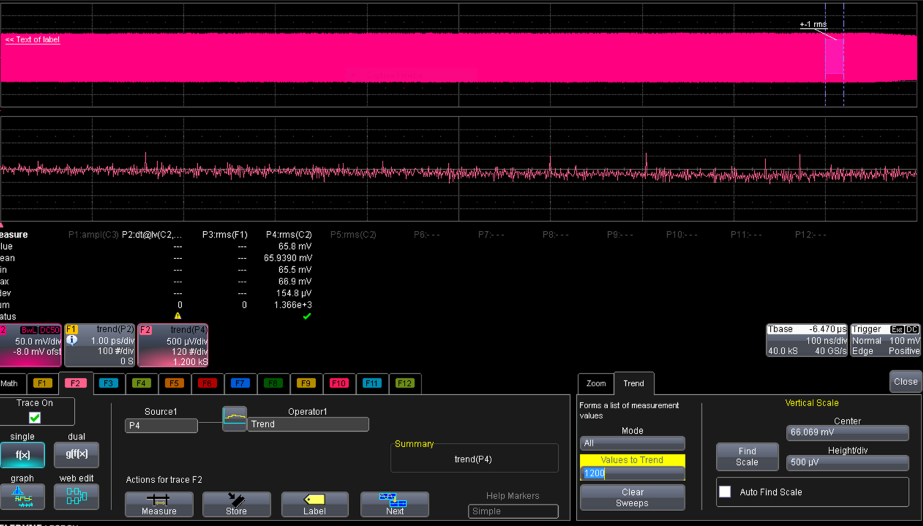 Puissance dans la cavité après re-synchronisation avec le 50Hz secteur
(enregistrement 4mn)
9/19/2018
Phil-LaseriX Heterodyne Synchronisation
19